A global perspective on depressionRagnar Asker, Jennifer Bezaire, Rebecca Bond, Kelly Langford
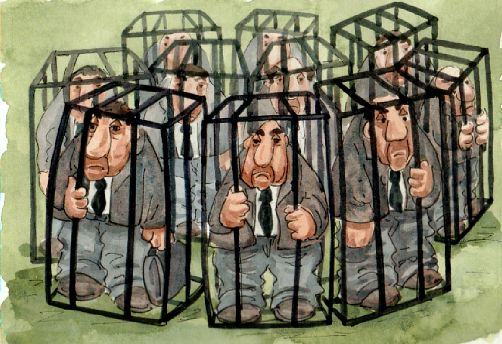 What is Depression?
The World Health Organization (WHO) defines depression as “a common mental disorder that presents with depressed mood, loss of interest or pleasure, feelings of guilt or low self-worth, disturbed sleep or appetite, low energy, and poor concentration” (WHO, 2006).
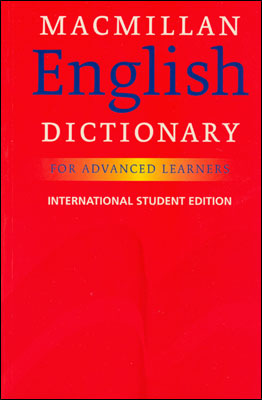 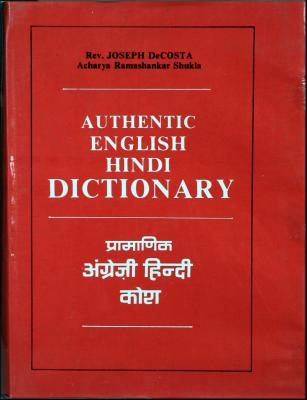 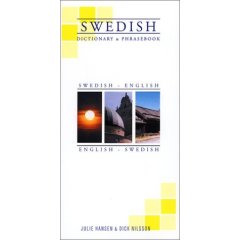 Have A Guess…
Now, depression is the 6th largest burden of disease across the globe, for all ages and sexes. 

By 2020…???
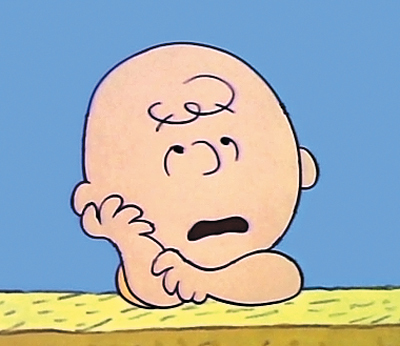 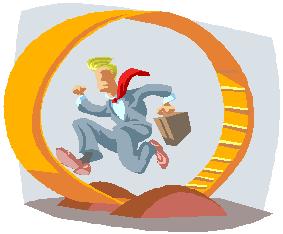 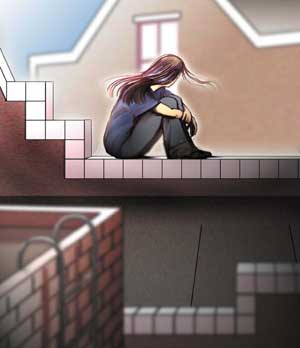 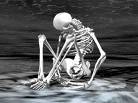 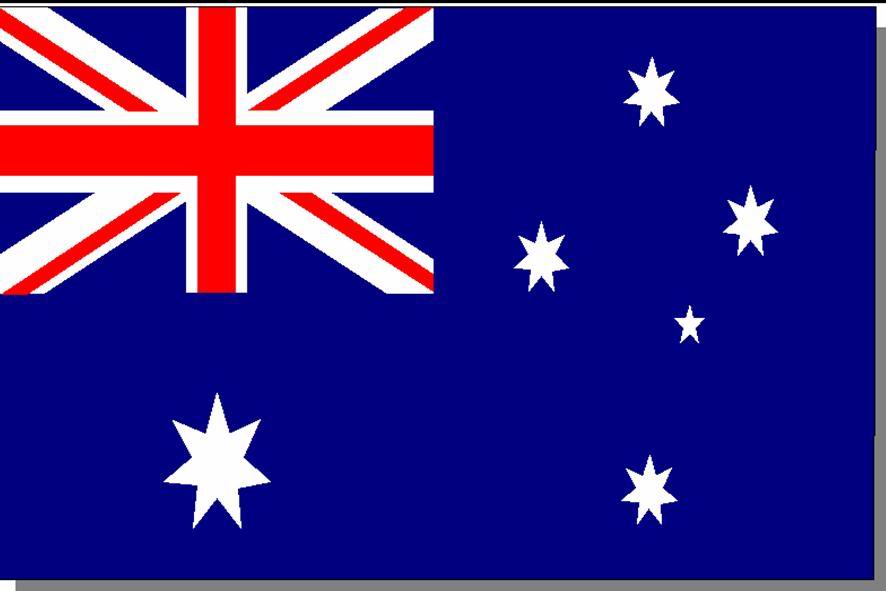 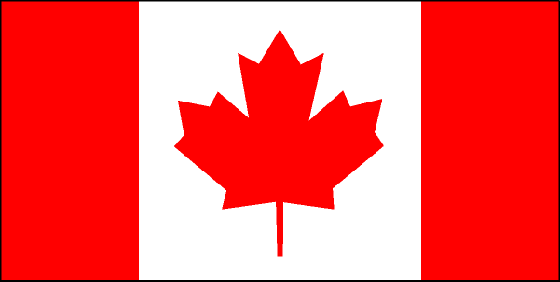 OUR FOCUS:




DEVELOPED
Australia, Sweden 
& Canada
v.s.
DEVELOPING
India & Uganda
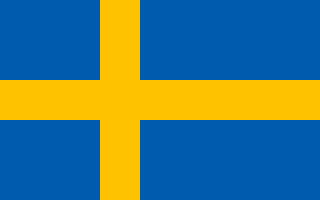 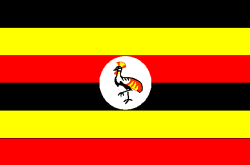 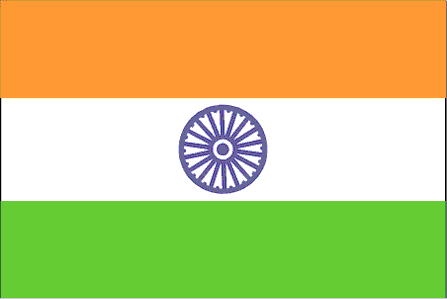 Global Mental Health Resources
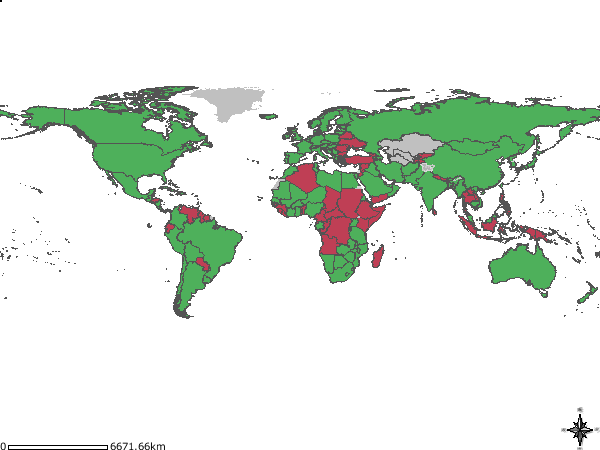 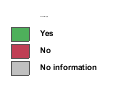 Community care in mental health (MH), By Country, Total, 2005Source: Mental Health Atlas 2005
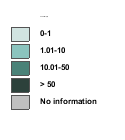 Psychiatric nurses / 100,000 (MH), By Country, Total, 2005Source: Mental Health Atlas 2005
COMMON THERAPIES
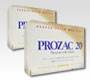 In Australia, Sweden and Canada:
Anti-depressant medications 
Psychotherapy,
Cognitive behavioural therapy, 
Interpersonal therapy, and
Family therapy
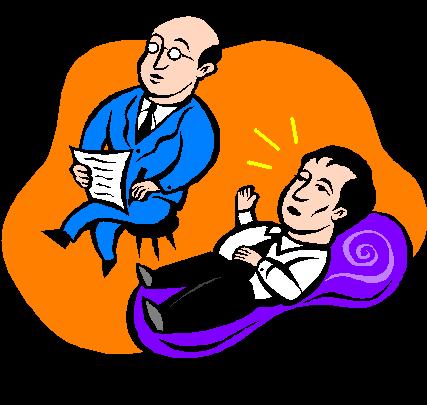 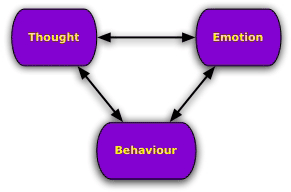 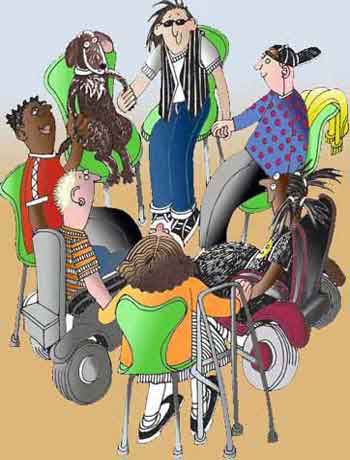 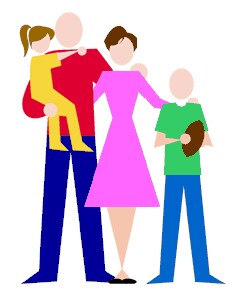 INDIA
Population of 1,103,371,000
In 2001, for every 100,000 
people in India there were;
0.4 psychiatrists, 
0.04 psychiatric nurses, 
0.02 psychologists, and 
2.5 psychiatric beds
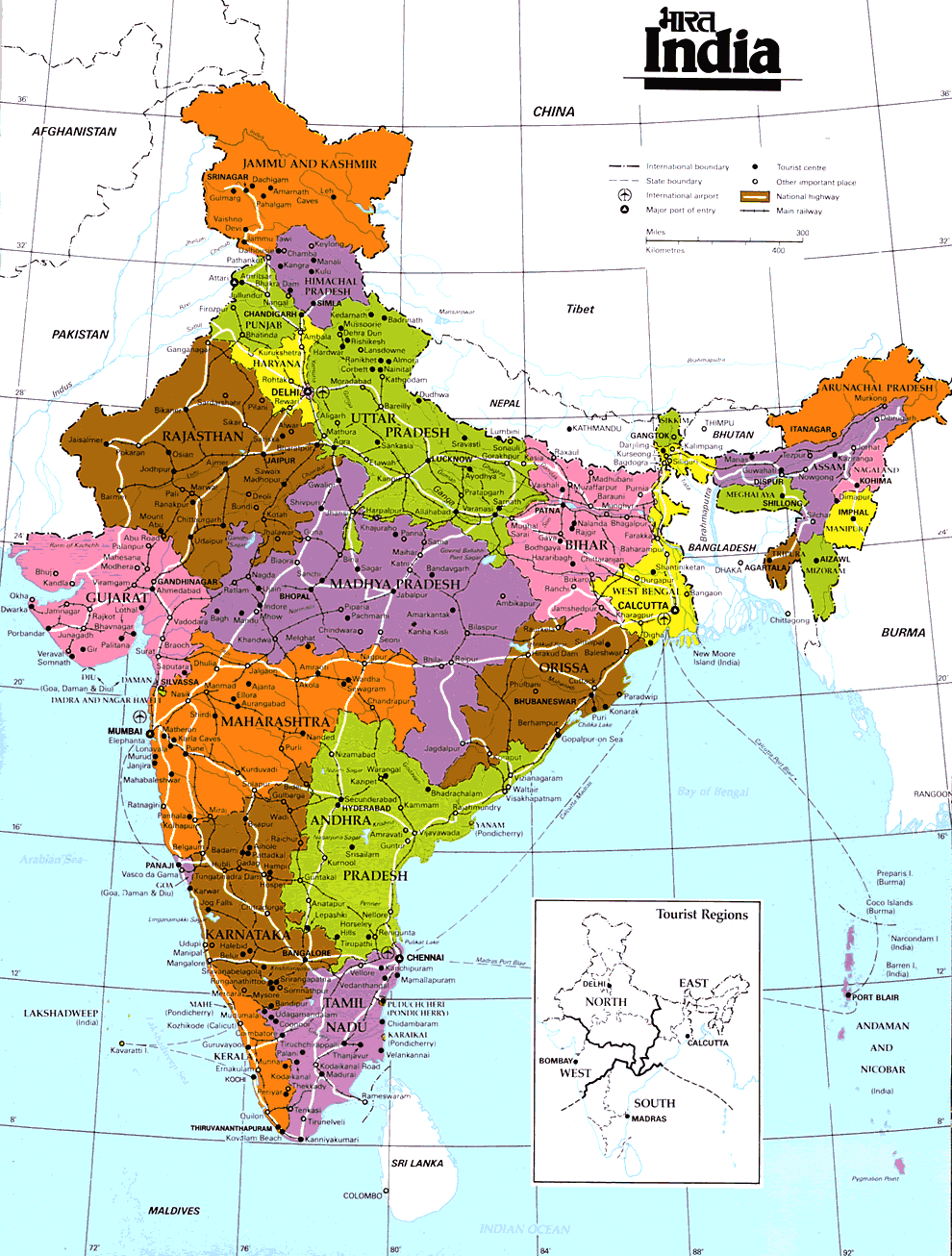 UGANDA
Population of 24,700,000 
For every 100,000 persons there are said to be;
0.05 psychiatrists (12 psychiatrists in total), and
346 traditional healers
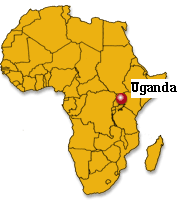 In Uganda & India:
Traditional Healing is the most common treatment modality:
Lack of access to western psychological treatment
Belief systems
Causes of depression
Methods of Treatment
Stigma
Economic reasons
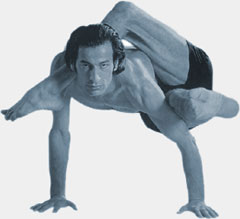 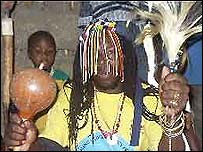 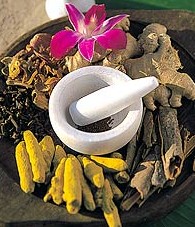 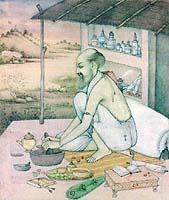 What you didn’t know about Depression …
Causes
Mobile Phones & SMS?
Consumerism?
Success rates for medication are not what they seem
Standard ’talk’ therapies have a high relapse rate.
Causes
Childhood Trauma
Dysfunctional Relationships
Severe stress
What’s the Alternative?
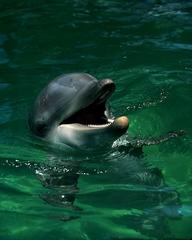 Animal therapy	
VNS Therapy
Nutritional Therapies
Self Help?
Self Asessment Online  http://www.mayoclinic.com/health/depression/MH00103_D
Mood Gym  http://moodgym.anu.edu.au/
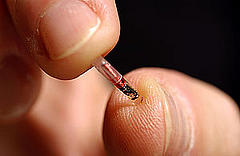 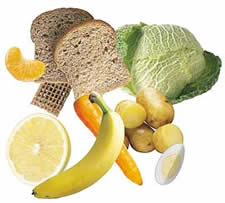 EVIDENCE-BASE OF ALTERNATIVE TREATMENTS FOR DEPRESSION in Australia
GOOD EVIDENCE
St John’s Wort (herb)
Physical exercise
Self-help books involving Cognitive
Behaviour Therapy
Light therapy (for winter or seasonal
depression)

SOME EVIDENCE
Acupuncture
Light therapy (for non-seasonal
depression)
Massage therapy
Negative air ionisation (for winter
depression)
Relaxation therapy
S-Adenosylmethionine
Folate
Yoga breathing exercises

POOR EVIDENCE
Ginseng
Lemon balm
Painkillers
Vervain
Colour therapy
Prayer
Chocolate
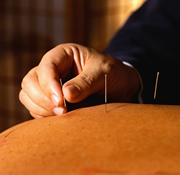 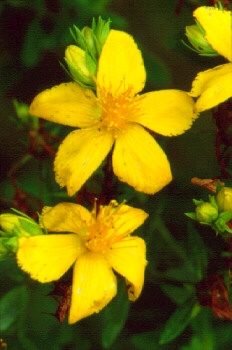 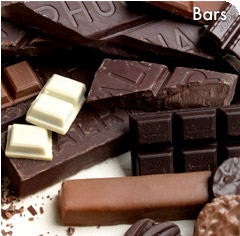 What’s the Answer?
Attitudes and Beliefs
Open-minded treatment
Collaborative approach globally
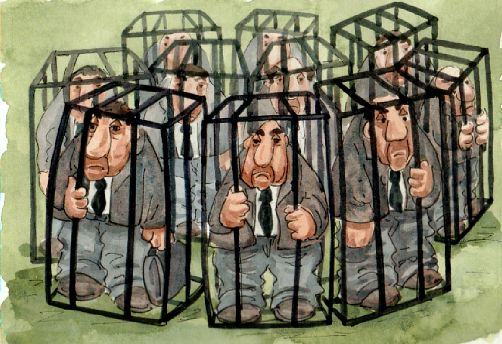 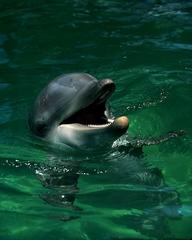 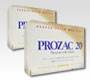 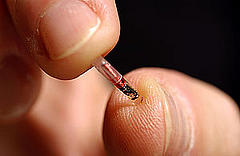 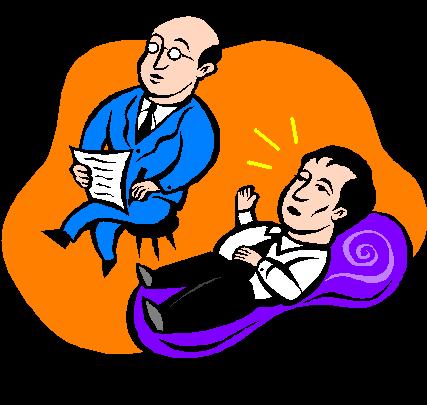 Utopia or Dystopia
Is the choice between 
homo roboticus vs. homo holisticus ???
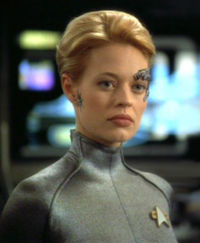 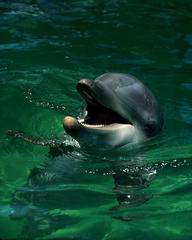 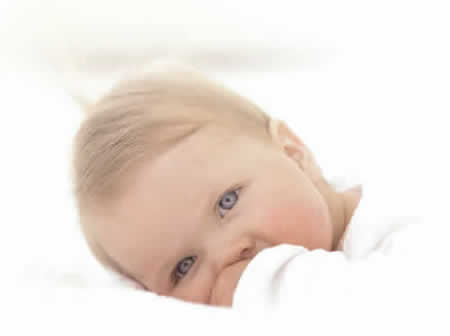 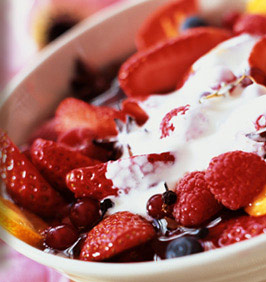 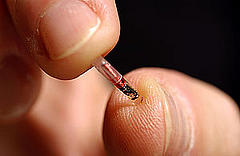 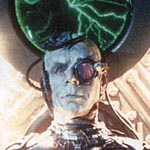 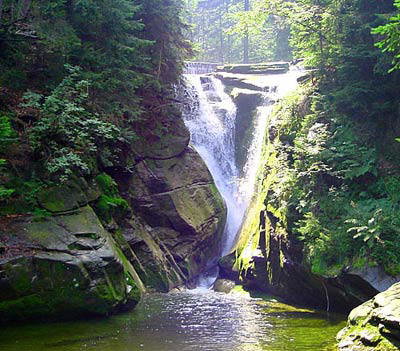 ?????